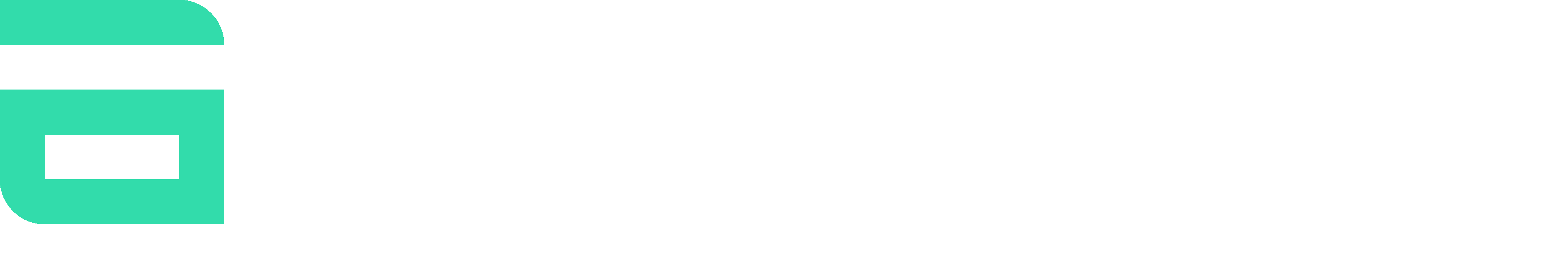 Cybersecurity-Dynamiken 2025
Warum XDR Ihr Unternehmen vor dem Angriff schützt, den Sie nicht kommen sehen
Florian Neubauer | Jan Arfwedson
1
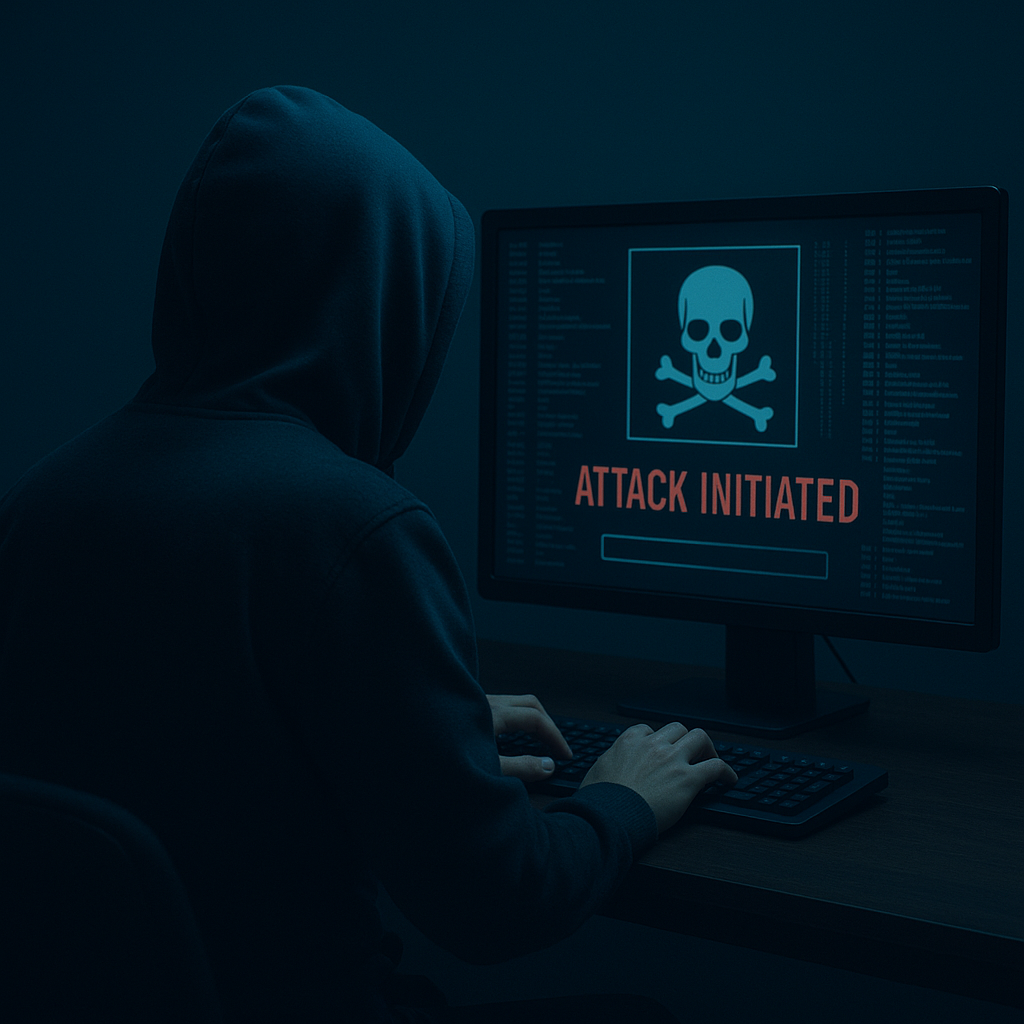 Wussten Sie, dass Sie schon Teil eines Angriffsplans sind?
Bereits jetzt kennt man mehr über Sie, als Sie denken

Ihre Telefonnummer (Anmeldung)
Ihre IP-Adresse (WLAN)
Ihre Geräte-ID (QR-Code-Scan)
Ihren Standort (GPS)

Diese Informationen reichen aus, um Sie gezielt anzugreifen.
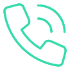 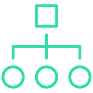 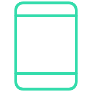 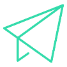 2
Cybersecurity Summit
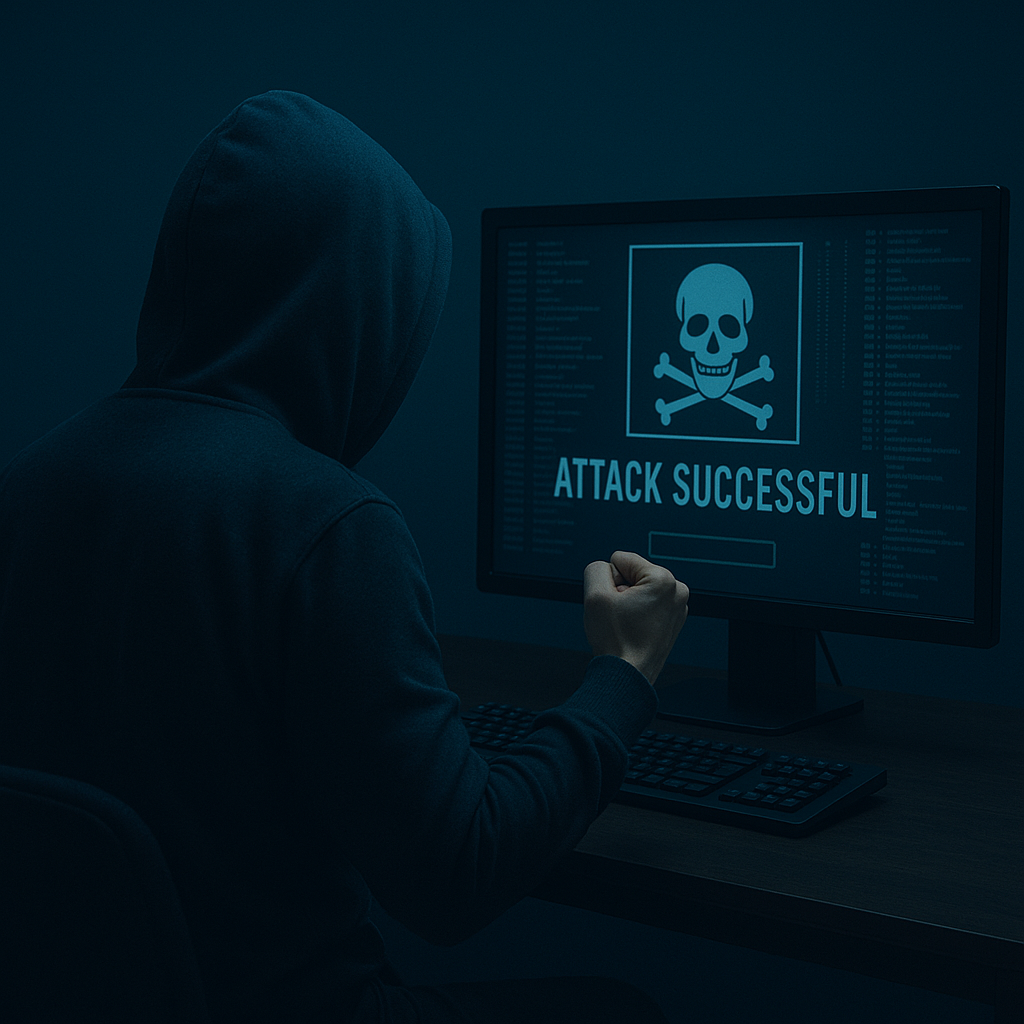 Angriff aus harmlosen DatenSo einfach geht’s
Microsoft 365‑Konto gekapert – nur mit Ihren Event‑Daten
3
Cybersecurity Summit
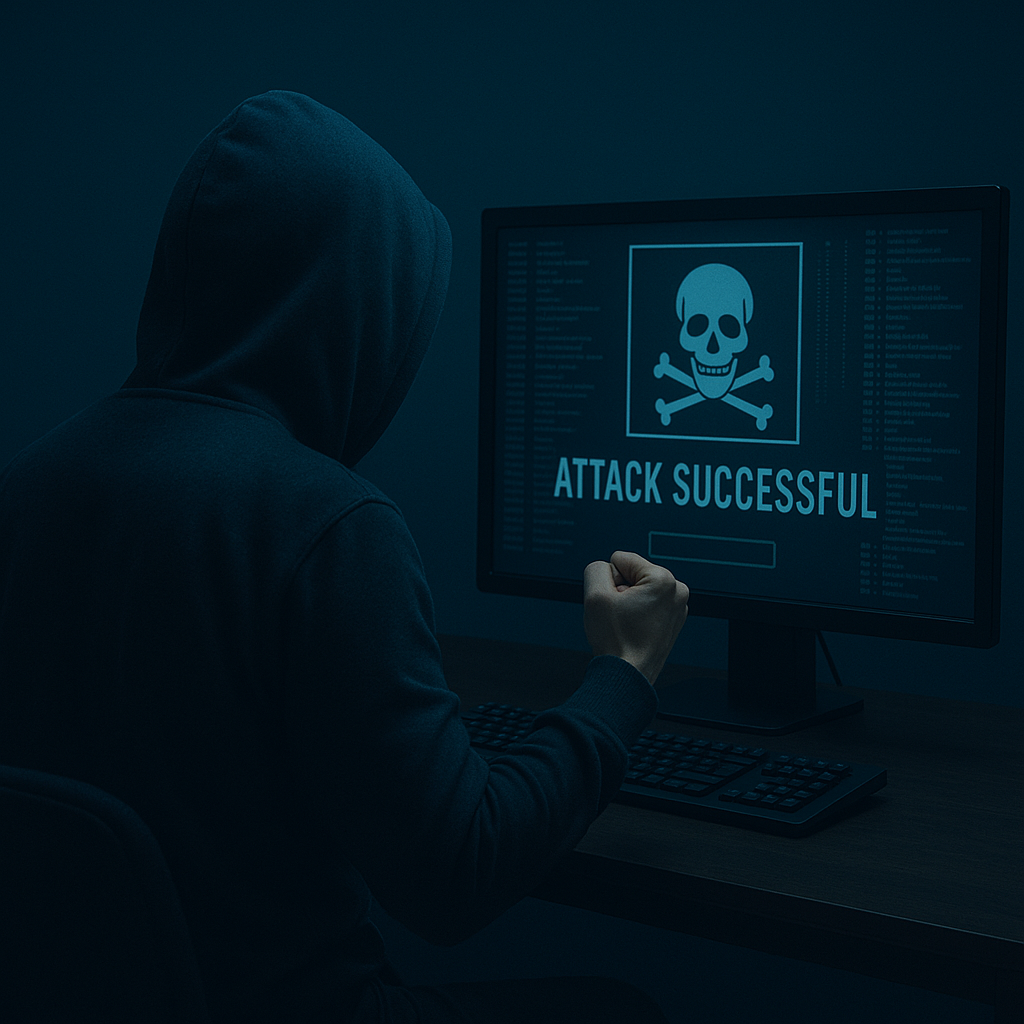 Angriff aus harmlosen DatenSo einfach geht’s
Ergebnis: Vollzugriff auf Outlook, OneDrive, Teams
4
Cybersecurity Summit
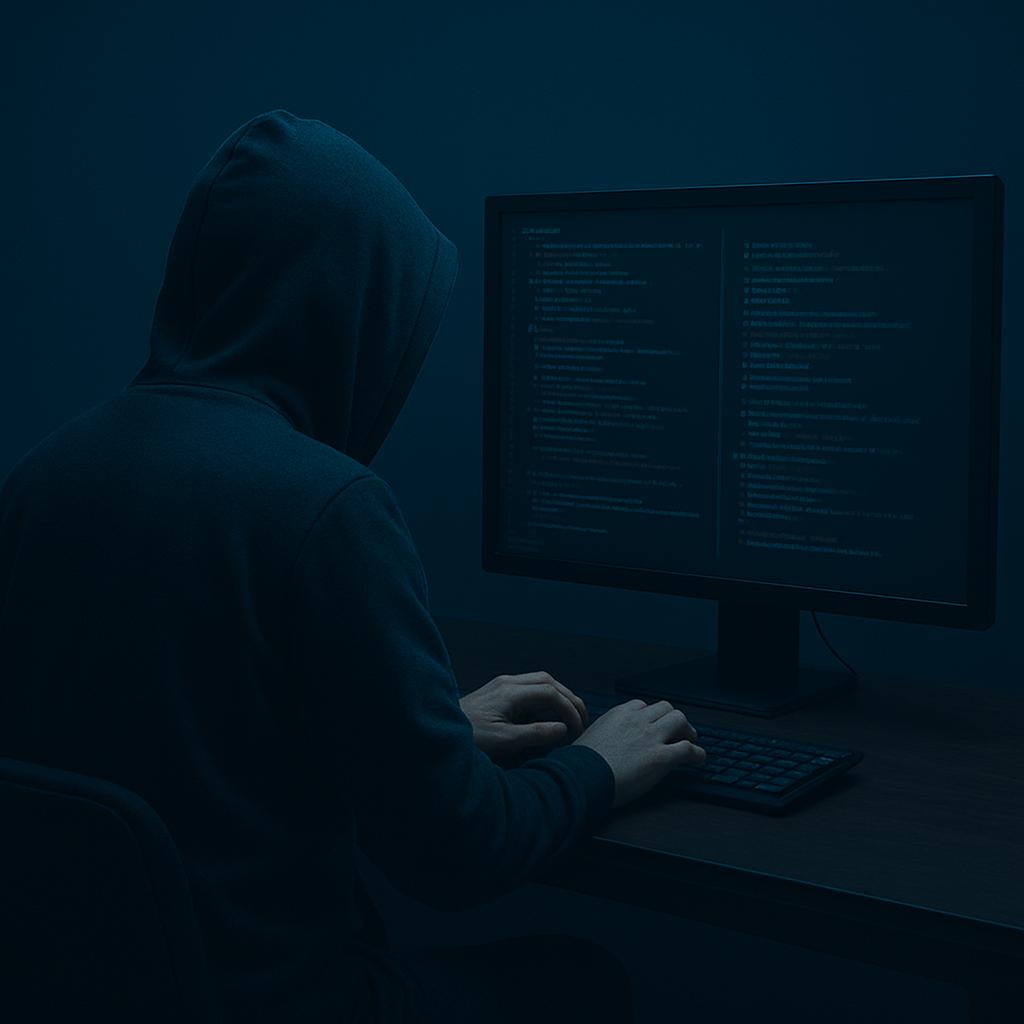 Ein Angriff in wenigen MinutenVerlust des M365‑Konto – Schritt für Schritt
5
Cybersecurity Summit
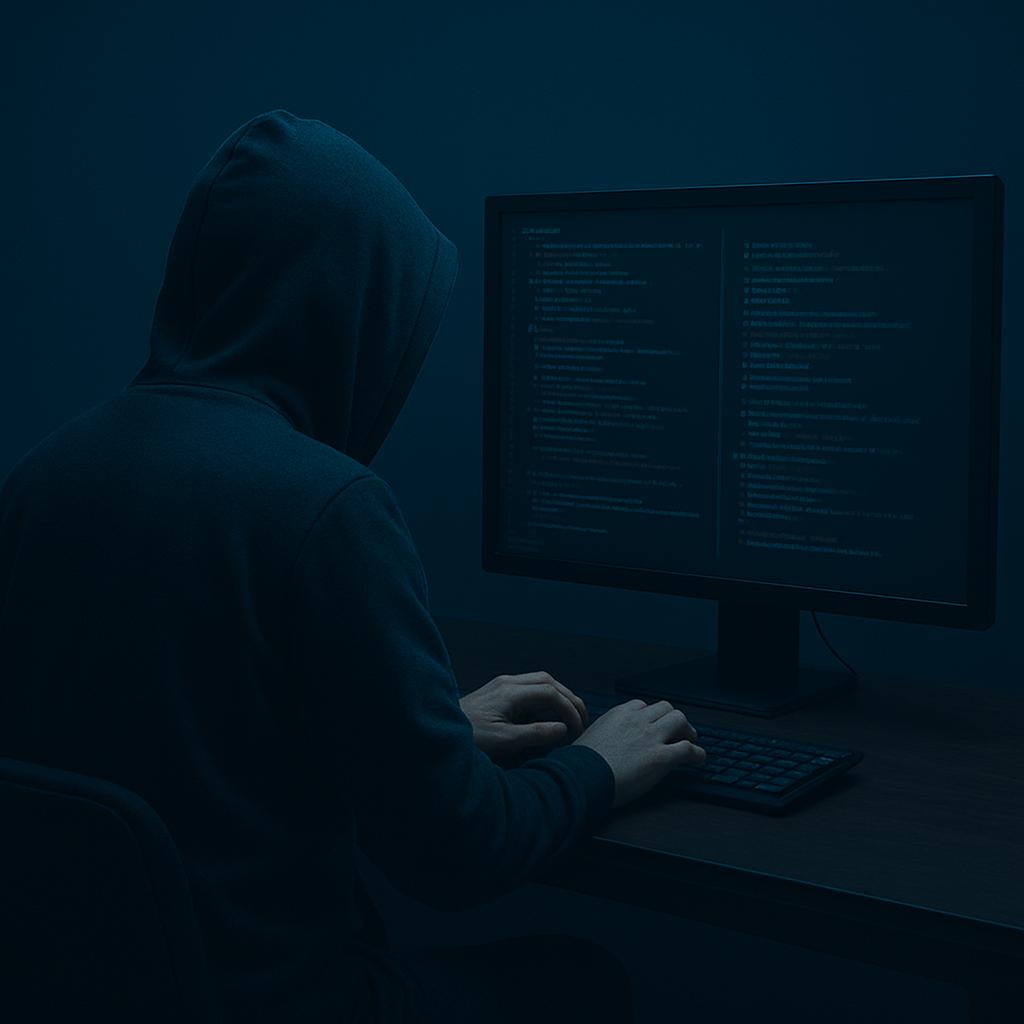 Ein Angriff in wenigen MinutenVerlust des M365‑Konto – Schritt für Schritt
Kein Alarm. Kein Schutz. 45 Min bis zum Kontrollverlust!
6
Cybersecurity Summit
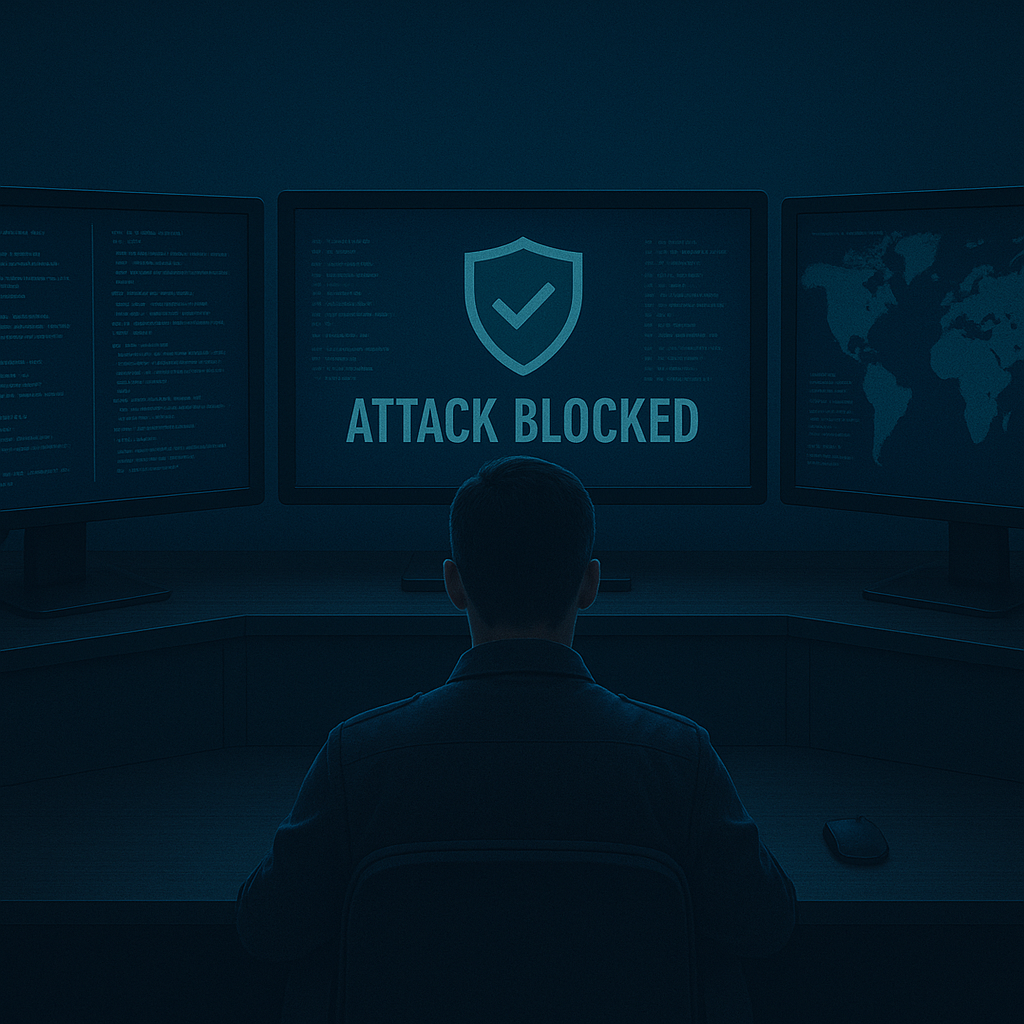 Ein Angriff in wenigen MinutenVerlust des M365‑Konto – Schritt für Schritt
7
Cybersecurity Summit
XDR, SIEM & TDIRDie Zukunft moderner & effizienter SOCs
8
Cybersecurity Summit
XDR | SIEM | TDIR
XDRDashboard | Cloud NDR | Vulnerability Management
Integrationen
NetworkSecure Firewall | Network Analytics | Catalyst Center Checkpoint | Palo Alto
SASE/Security Service EdgeDuo | Secure AccessMS Authenticator
Endpoint & IdentitySecure Endpoint | Cisco Secure Client | Umbrella | Duo | Cisco ISECrowdstrike | MS Defender | Intune
9
Cybersecurity Summit
XDR | SIEM | TDIR
Integrationen / Logs
NetworkSecure Firewall | Network Analytics | Catalyst CenterCheckpoint | Palo Alto
SASE/Security Service EdgeDuo | Secure AccessMS Authenticator
Endpoint & IdentitySecure Endpoint | Cisco Secure Client | Umbrella | Duo | Cisco ISECrowdstrike | MS Defender | Intune
SIEM & Log Management SystemSplunk | MS Sentinal | IBM Qradar | Elastic | Graylog Security
Log-Quellen
AD & EntraID | Identity & Access Management | Cloud Plattformen | M365 | Windows Events | Linux Syslog | Datenbank-Logs | Webserver-Logs | uvm.
10
Intern
XDR | SIEM | TDIR
TDIR - Threat Detection, Investigation and Response
SIEM
XDR
LOGQuellen
NetworkSecure Firewall | Network Analytics | Catalyst CenterCheckpoint | Palo Alto
SASE/Security Service EdgeDuo | Secure AccessCrowdstrike | MS Defender | Intune
Endpoint & IdentitySecure Endpoint | Cisco Secure Client | Umbrella | Duo | Cisco ISECrowdstrike | MS Defender | Intune
Integrationen
11
Cybersecurity Summit
Analysten entscheiden – Technik unterstützt.SOC as a Service – Warum er so wichtig ist
Zertifiziertes Analystenteam(u.a. CompTIA Sec+ &  CySA+ / Cisco  CyberOpsProfessionall)
24/7 Echtzeit Angriffsüberwachung und -abwehr
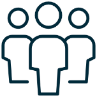 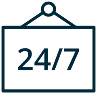 1st & 2nd Level Analyse und Bewertung  unter Einbindung von Threat Intelligence & KI
Alarmierung und Unterstützung des Kunden im Gefahrenfall
Integration bestehender Security Infrastruktur
Initialisierung von EDR & NDR
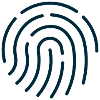 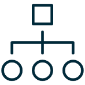 Automatisierte Korrelation und Analyse der Daten
Automatische Einstufung der Gefährdung durch abgestimmte Prioritätsmatrix
Koordination, Kommunikation und Managementder Reaktionen auf Cyberbedrohungen
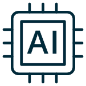 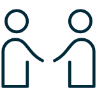 Workflow Entwicklung und Integration
Durchführung von abgestimmten Prozeduren zur Gefahrenabwehr (Playbooks)
SOC-Baselining als Keyfactor
Zeitsparender Lösungsaufbau durch XDR-Fokus
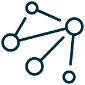 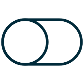 12
Cybersecurity Summit
Warum XDR, SIEM und TDIRT ohne Prozesse und Richtlinien wenig wirksam sind:
Fehlende Einordnung und Priorisierung von Alerts
    Keine klare Reaktionskette
    Technologie ohne Governance
    Mangelnde Integration in den Sicherheitslebenszyklus
    Schlechte Datenqualität durch fehlende Standards
13
Cybersecurity Summit
[Speaker Notes: Keine Priorisierung von Alerts: Ohne klare Vorgaben wird nicht zwischen kritischen und unwichtigen Meldungen unterschieden – echte Angriffe können untergehen.
Unklare Reaktionswege: Fehlen definierte Prozesse, weiß niemand, wer im Ernstfall was tun muss. Das verzögert die Reaktion oder verhindert sie ganz.
Keine Governance: Ohne Management-Richtlinien fehlen Standards für Logging, Zugriff oder Datenaufbewahrung – die Tools laufen ins Leere.
Fehlende Einbindung: XDR/SIEM/TDIR müssen in ein Sicherheitskonzept (z. B. ISMS) eingebunden sein – sonst fehlt der strategische Kontext.
Schlechte Datenqualität: Ohne einheitliche Vorgaben werden Logs unvollständig oder falsch eingespeist – Detection und Analyse funktionieren nicht zuverlässig]
Ganzheitlicher AnsatzManagement von Cybersicherheitsrisiken auf drei Ebenen
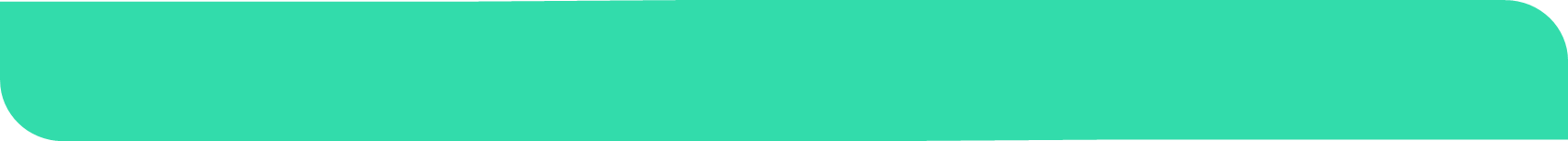 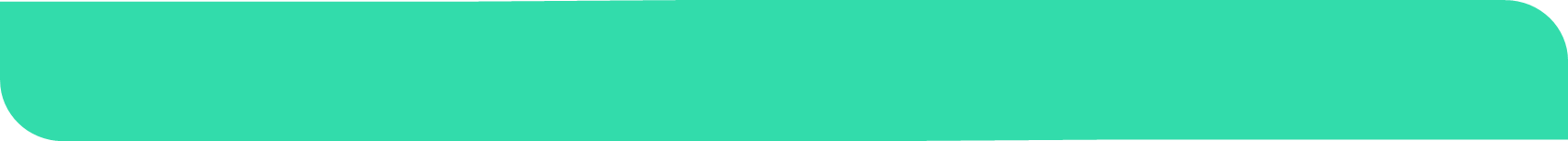 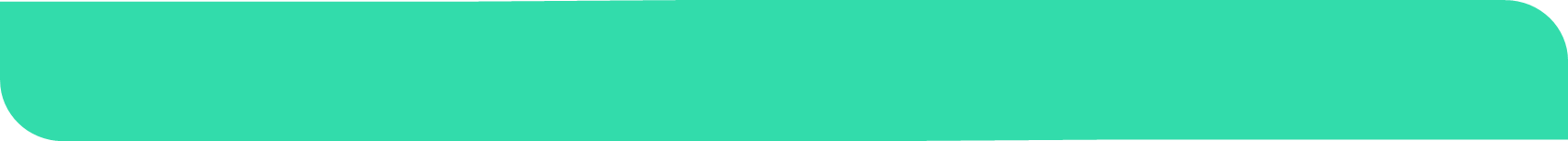 Technisch
Operationell
Organisatorisch
Technologische Lösungen und Sicherheitsmechanismen
Prozesse und Maßnahmen zur Umsetzung
Strategische Vorgaben und Richtlinien
Governance & Rollenverteilung
ISMS-Integration & Auditierbarkeit
Security Awareness & TrainingNotfallmanagement & Eskalationsketten
KPI & Reporting
Incident Detection & Monitoring
Security Event Handling & Escalation
Use Case Management & Tuning
Threat Hunting & Response Execution
Log Review & Audit Trails
Datenintegration & Logquellen
Detection Engine & Rule Management
SOAR & Orchestrierung
Threat Intelligence & IOC Feeds
Forensik & Analyseplattformen
IT- & Informations-/Cybersicherheit ist mehr als Technik​
Die alleinige Fokussierung auf technische Lösungen (wie Firewalls, SIEM, XDR etc.) greift im Informationssicherheitsmanagement zu kurz, weil Sicherheit ein Zusammenspiel aus Mensch, Prozess und Technik ist.
14
Cybersecurity Summit
Informationssicherheitsmanagementsystem (ISMS)
ISMS: Systematischer Ansatz zur Wahrung, Aufrechterhaltung und kontinuierlicher Verbesserung von Vertraulichkeit, Integrität und Verfügbarkeit mit angemessenen Mitteln.
Informationssicherheit

Sicherstellung, dass Vertraulichkeit, Integrität und Verfügbarkeit in Bezug auf Informationen und Werte aufrecht erhalten werden.
Kernaspekte
Vorgabe von Richtlinien, Prozessen und Verfahren
Zuweisung von Verantwortlichkeiten
Inventarisierung von Werten/Assets
Risikomanagement
Planung und Umsetzung konkreter techn. und organ. Sicherheitsmaßnahmen
Regelmäßige Überprüfung und Bewertung
Kontinuierliche Verbesserung
Managementverantwortung
Managementsystem

System von Richtlinien, Verfahren, Anleitungen, die auf einer Risikobewertung basieren und zugehörigen Betriebsmitteln (inkl. Personal), die zur Erreichung der Ziele eines Unternehmens (oder einer Organisation) erforderlich sind.
15
Cybersecurity Summit
[Speaker Notes: *Werte: Informationen, Dokumente, IT-Hard- und Software, Services/Geschäftsprozesse, Menschen mit ihren Qualifikationen, Fähigkeiten und Erfahrungen, Immaterielle Werte wie Reputation und Ansehen]
Übersicht der aktuellen ISMS-Standards/RegelwerkeInformationssicherheitsmanagementsysteme in unterschiedlichster Ausprägung, Zielsetzung
IT-Grundschutz
Grundlage: §8a (2) BSIG
B3S (KRITIS)
Branchenspezifische Sicherheitsstandards (B3S) für diese KRITIS-Sektoren 
Energie
Wasser
Ernährung
IT- und Telekommunikation
Gesundheit
Finanz- und Versicherungswesen
Transport und Verkehr
ISO/IEC 27001
Komplexität
VdS 10000
CISIS 12
Informations-
Sicherheits-Analyse
ISA+
Zeitaufwand
16
Cybersecurity Summit
[Speaker Notes: Grundlage: 
§8a (2) BSIGBetreiber Kritischer Infrastrukturen und ihre Branchen-verbände können branchenspezifische Sicherheitsstandards zur Gewährleistung der Anforderungen nach den Absätzen 1 und 1a vorschlagen. Das Bundesamt stellt auf Antrag fest, ob diese geeignet sind, die Anforderungen nach den Absätzen 1 und 1a zu gewährleisten]
Ihre Cybersicherheit ist unsere Mission
Florian Neubauer
Team Lead IT Security Services
Jan Arfwedson
Director Sales Healthcare & Security
Phone: +49 (0)89 442325112Mobile: +49 (0)151 19551786E-Mail: fneubauer@avodaq.com
Phone: +49 (0)69 505077806Mobile: +49 (0)151 19551764E-Mail: jarfwedson@avodaq.com
Besucher Sie uns an unserem Stand:
Incident Detection & Response
Compliance Management
AI Defense
A03
17
Cybersecurity Summit
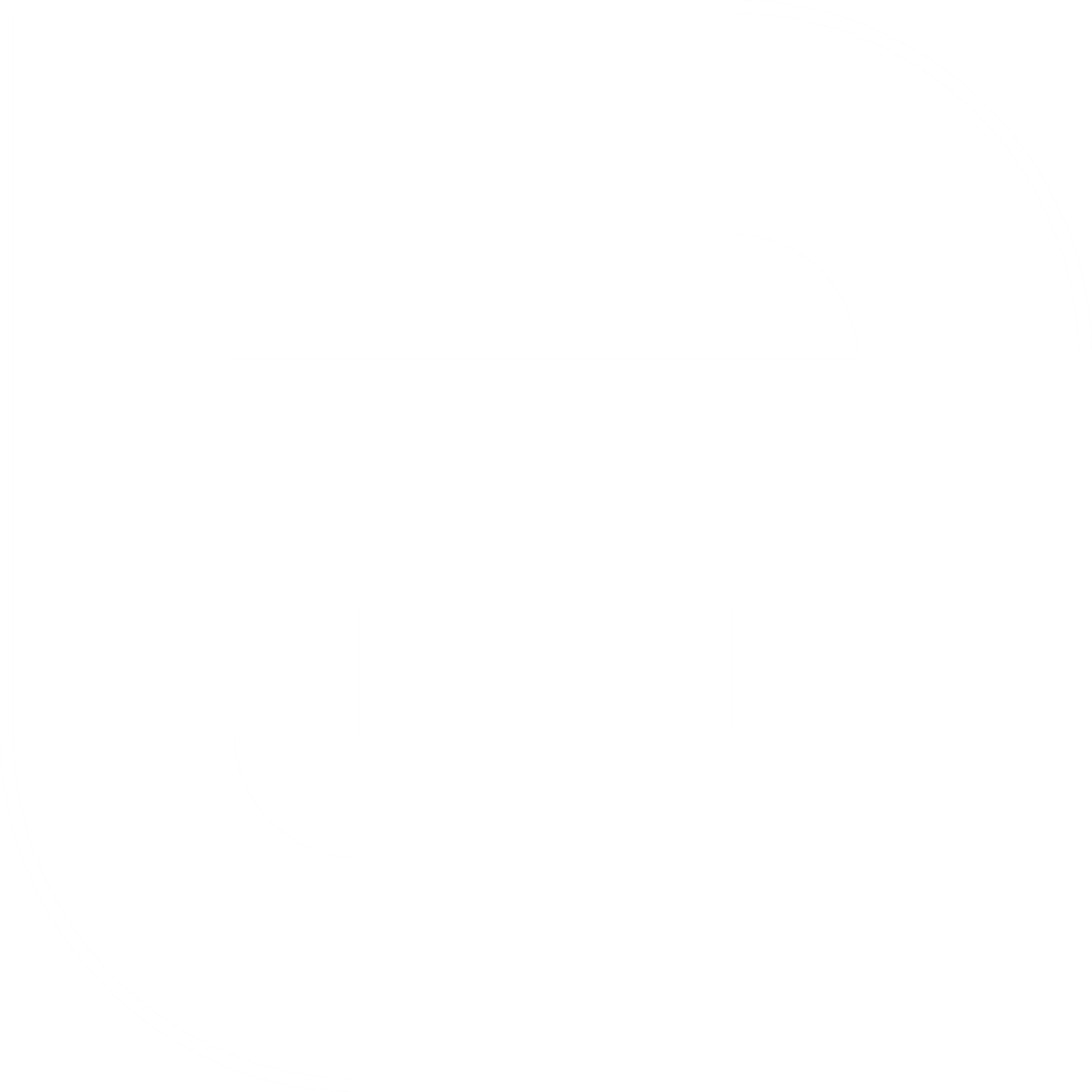 Danke!
18
Cybersecurity Summit